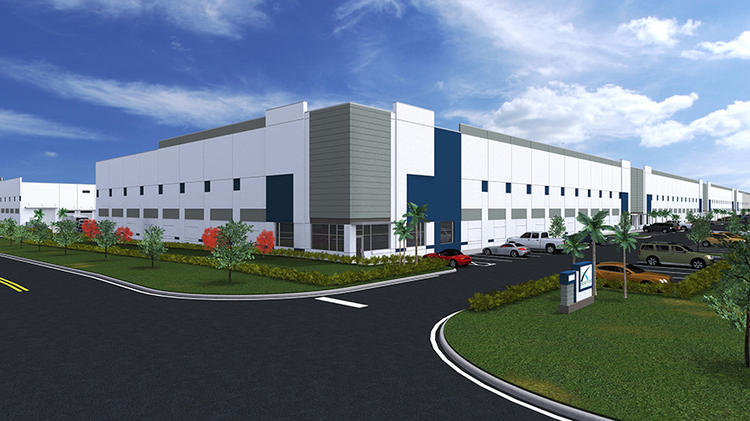 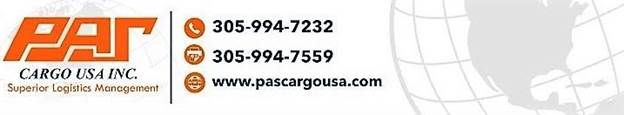 FOREIGN TRADE ZONE 281-65 DISTRIBUTION CENTER
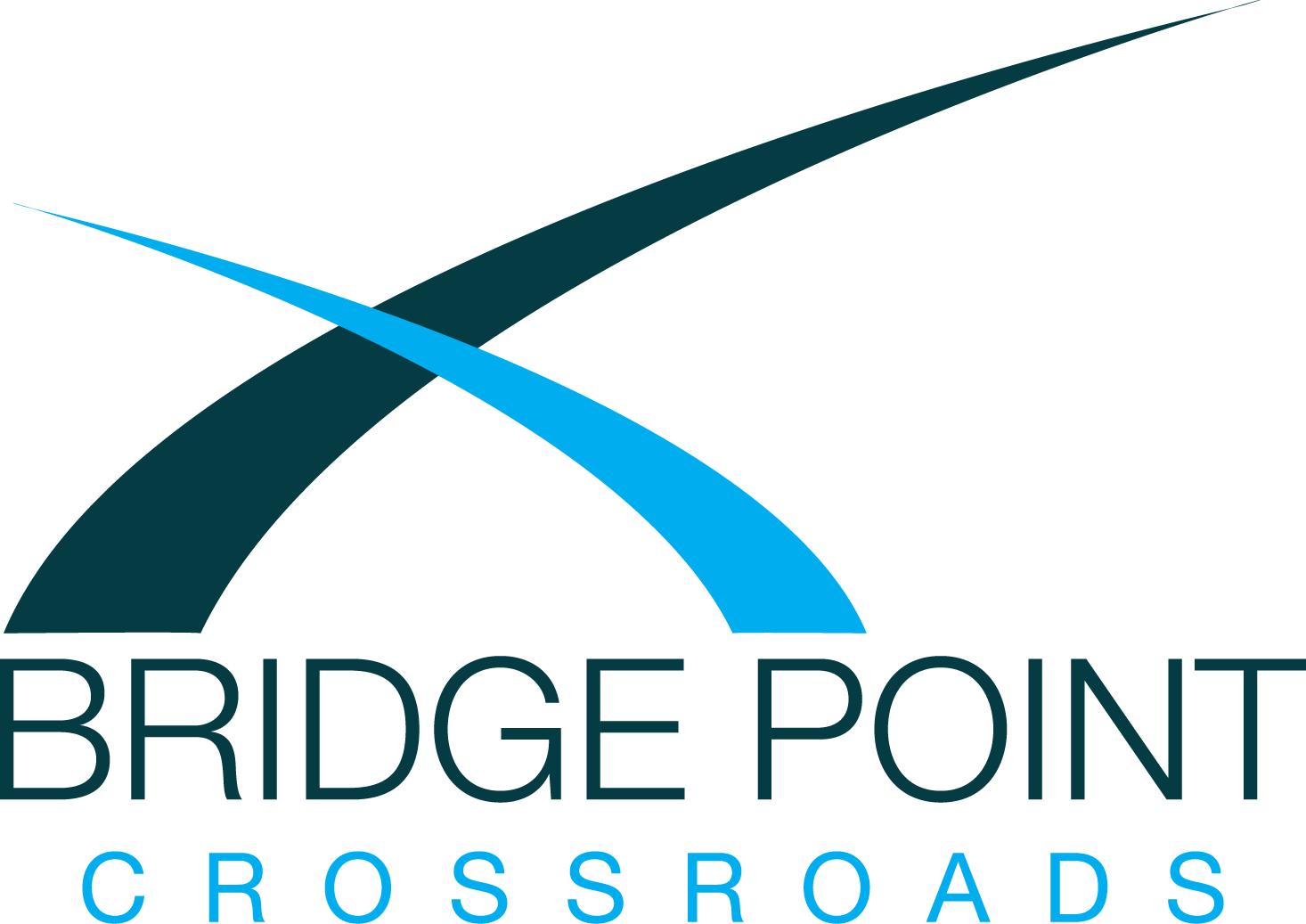 [Speaker Notes: To change the  image on this slide, select the picture and delete it. Then click the Pictures icon in the placeholder to insert your own image.]
FOREIGN TRADE ZONE 281-65 CONSOLIDATION AND DISTRIBUTION CENTER TO THE CARIBBEAN AND LATIN AMERICA
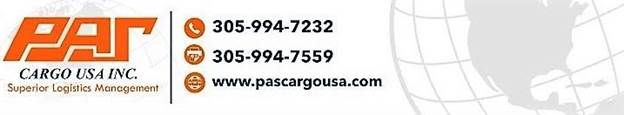 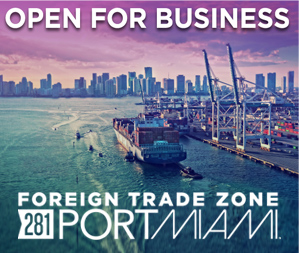 PAS Cargo USA, Inc. just filled up a big chunk of Bridge Development Partners’ spec industrial project in Hialeah Gardens.
The company moved its headquarters from Doral to the newly opened Bridge Point Crossroads West project on the eastern side of Northwest 112th Avenue, where it lease 123,000 square feet.
Pas, founded in 2002, specializes in transporting and distribution cargo within Latin America and the Caribbean. Its last lease was for roughly 85,000 square feet at the 1990s-era Doral Logistics Center.
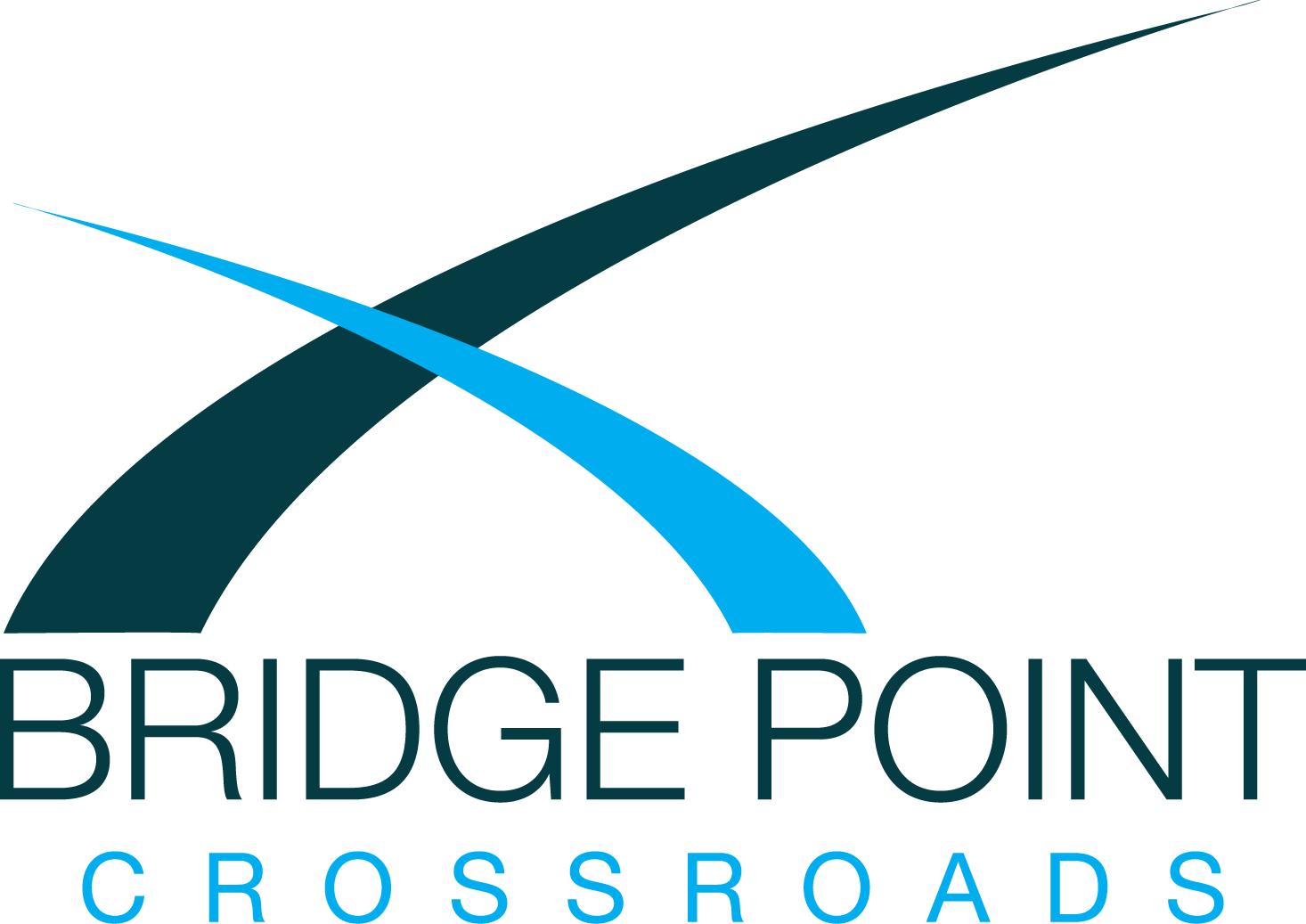 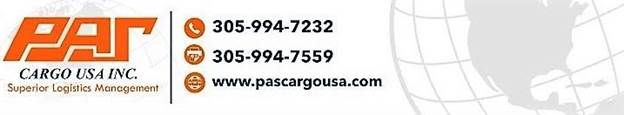 FACILITY PROFILE
**123,000 Square Feet
*41 Overhead Doors
*1 Ramp to receive motorized vehicles 
*T-5 Lighting
*ESFR Sprinkler System
*40’ Clear Height 
*24 Hour Monitored Alarm System
*Controlled Card Access System
*High Resolution Cameras Throughout the Facility
*Roaming Security Guard
*5 Level Racking System
FTZ-281-65
NVOCC
TSA APPROVED FACILITY
WCA AFFILIATED
T-CPAT CERTIFICATION PROCESS
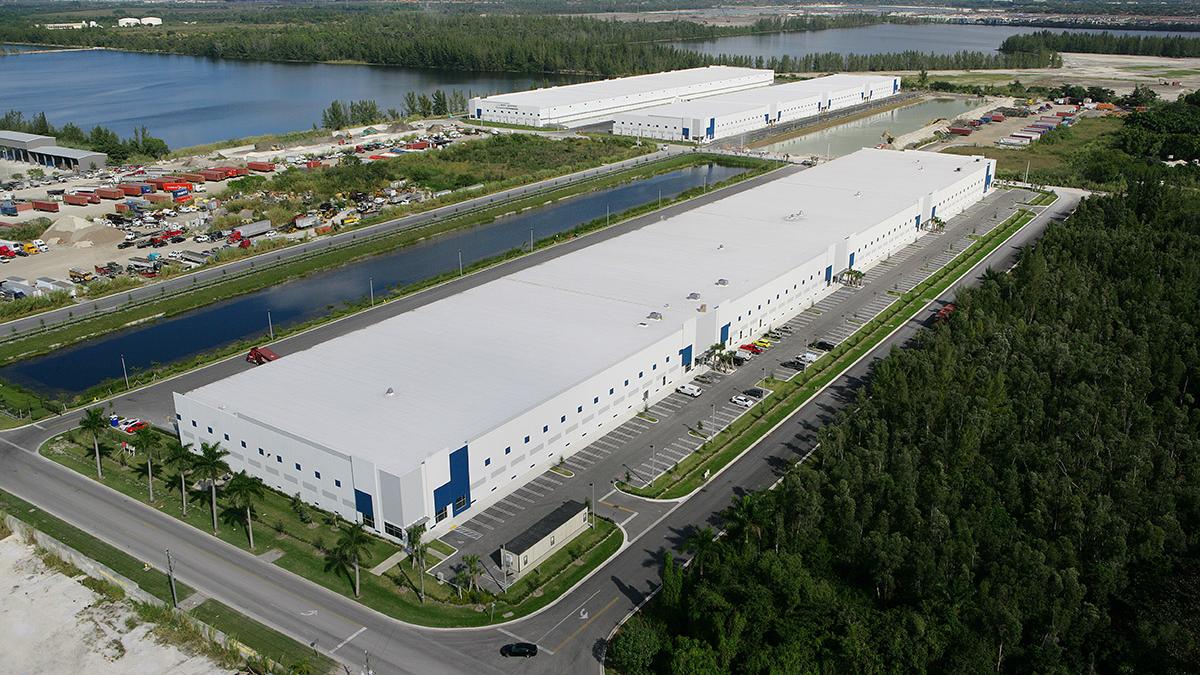 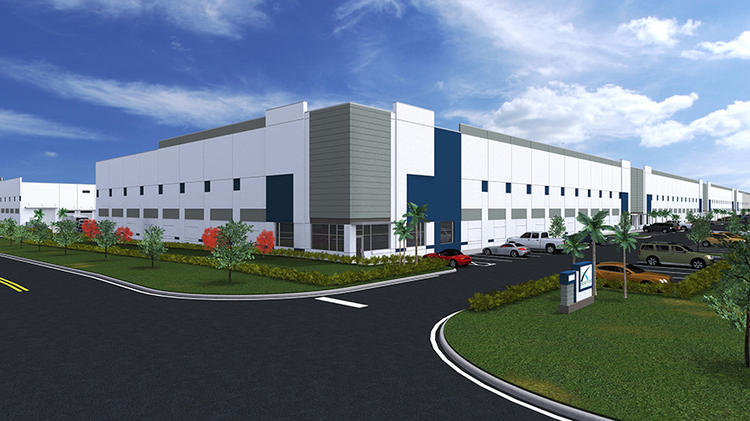 Pas Cargo USA, Inc. Foreign Trade Zone 281-65 Distribution Center(Services Provided in our facility)
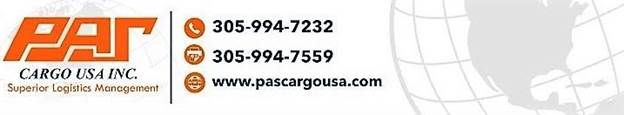 Container Loading & Un-Loading
Domestic and Bonded Storage –Short Term or Long Term
Consolidation Point for Domestic or Export Projects
Labeling & Price Tagging
Labeling & Sorting
Kitting & Bundling
Transfers
Inventory Management
KPI 
Cycle Counts
Testing	
Quality Checks
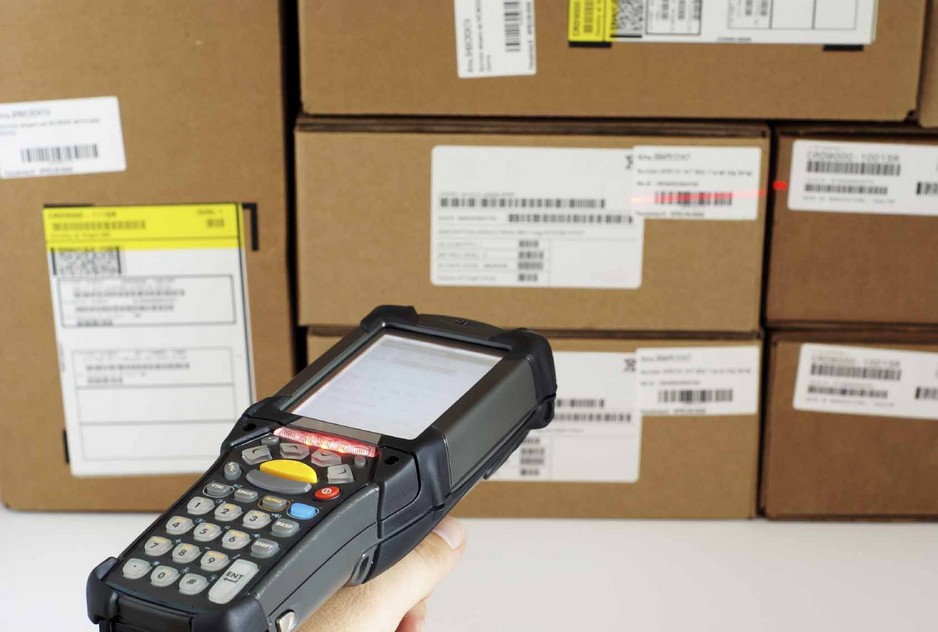 DG-Hazmat Consultants
FTZ-281 Consulting Services
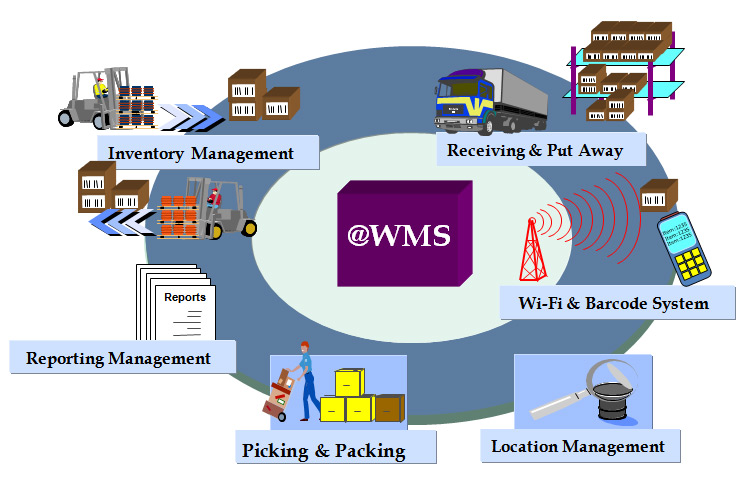 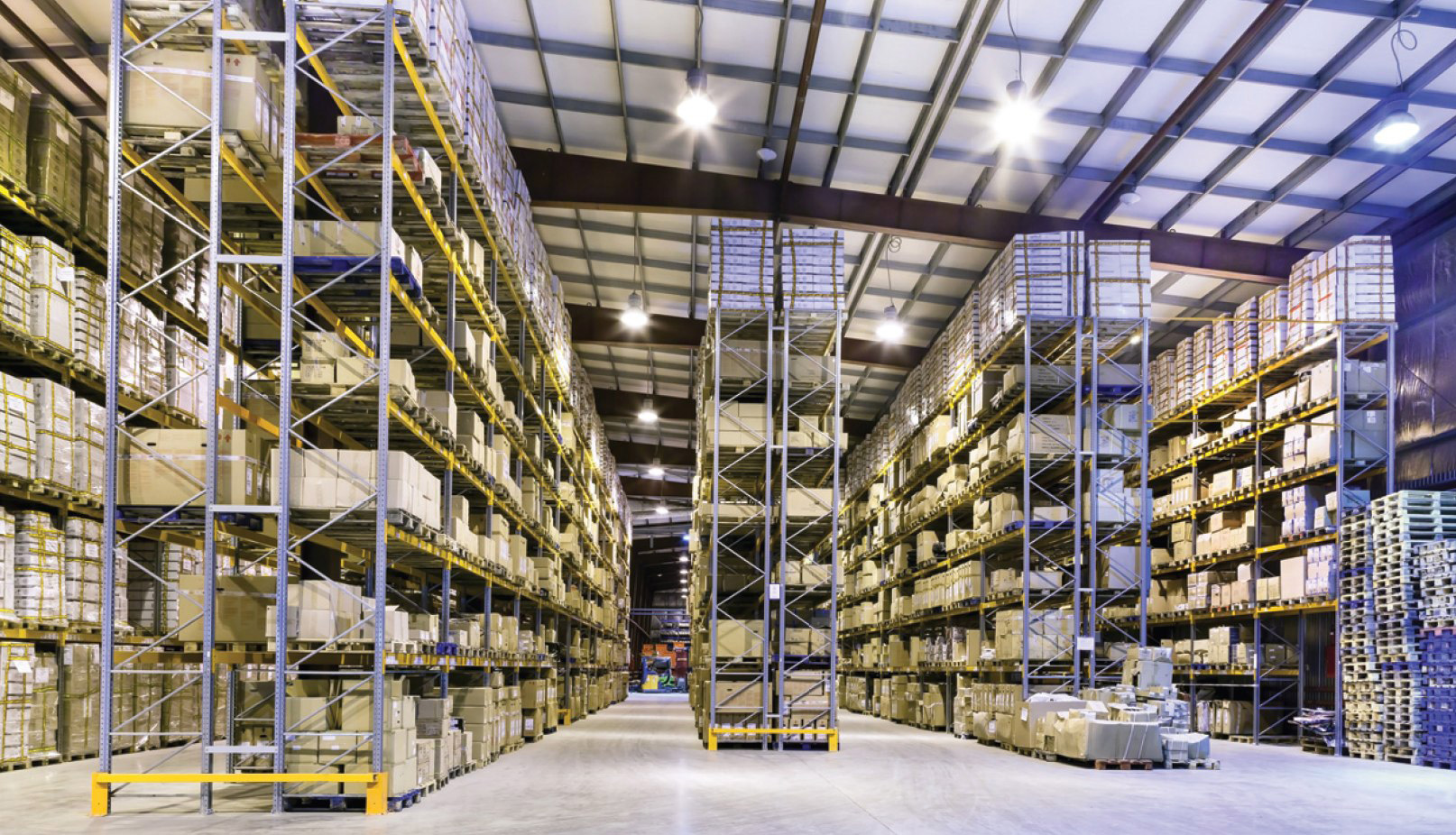 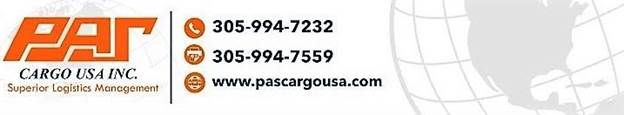 Pas Cargo USA, Inc. Transportation and Documentation Services Provided:
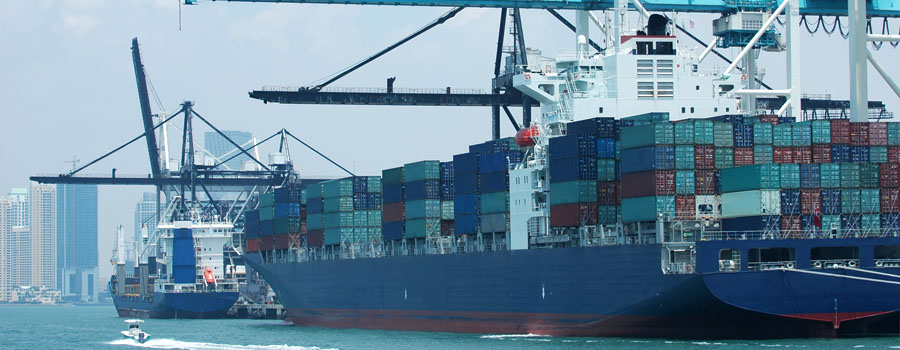 Services provided: Ocean freight Air freight Warehousing Project break bulk Charters air and ocean GSA for airlines  Current markets served as follows: Barbados Grenada St. Lucia Jamaica Antigua Trinidad GuyanaDominica Panama Costa Rica St. KittsAnguilla We are a licensed NVOCC and TSA approved FTZ also affiliated with WCA group of worldwide forwarders capable of container movement globally.
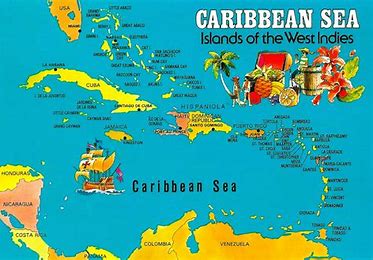 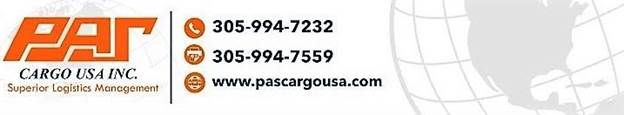 FOREIGN TRADE ZONE-281-65 281-6510901 NW 146th Street, Suite 8, Hialeah Gardens FL 33018Tel (305)994 7232 Fax (305)994 7559
STATE OF THE ART DISTRIBUTION CENTER AND FOREIGN TRADE ZONE-281-65
LOCATED CLOSE TO THE AIRPORTS & PORTS: Port Miami, Port Everglades, Miami International Airport, and Ft. Lauderdale Airport
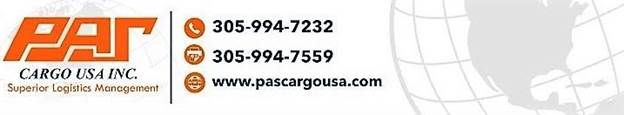 What we can do in our Facility as a Foreign Trade Zone 281-65
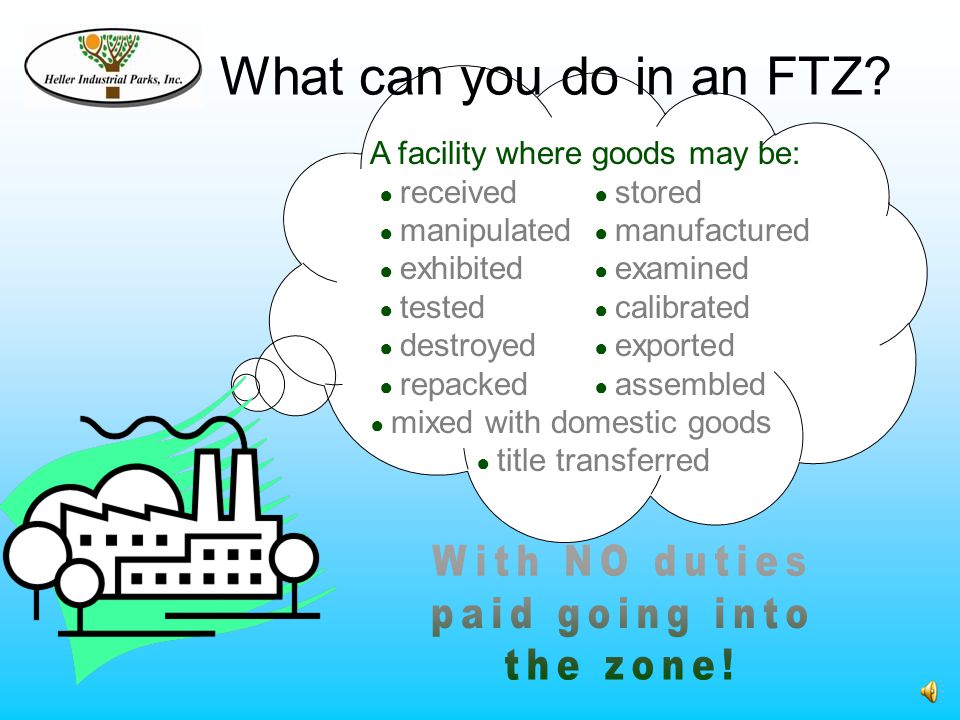 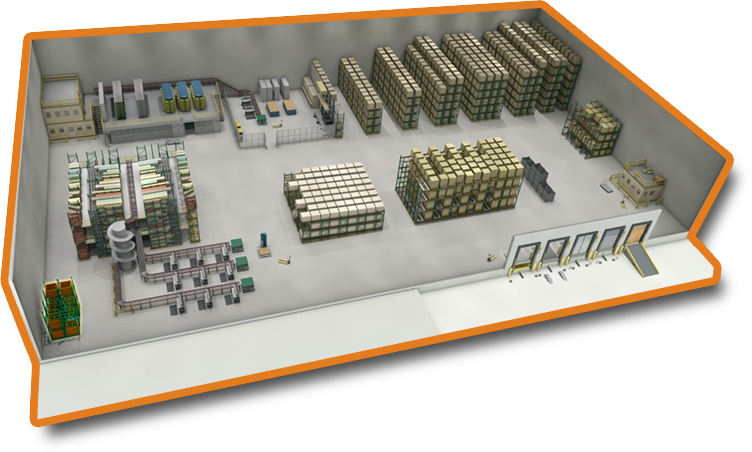 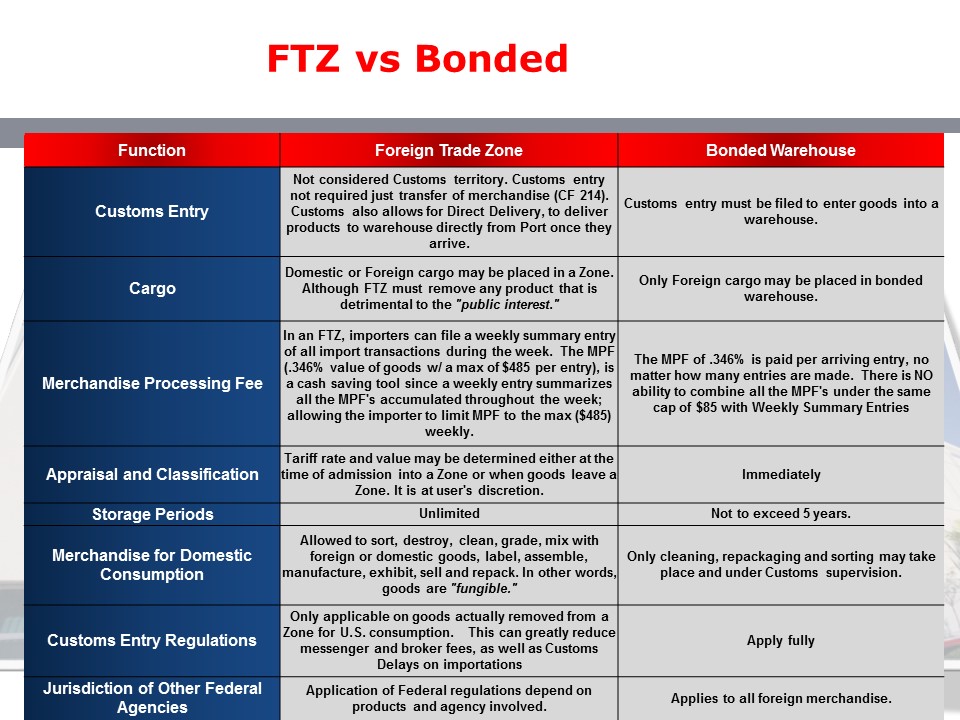 FTZ-281 vs. Traditional Bonded Cargo Warehouse